Another Year Is Dawning
ELLACOMBE
7, 6, 7, 6, D
4/4
Bb/F - SOL

Verses: 3
PDHymns.com
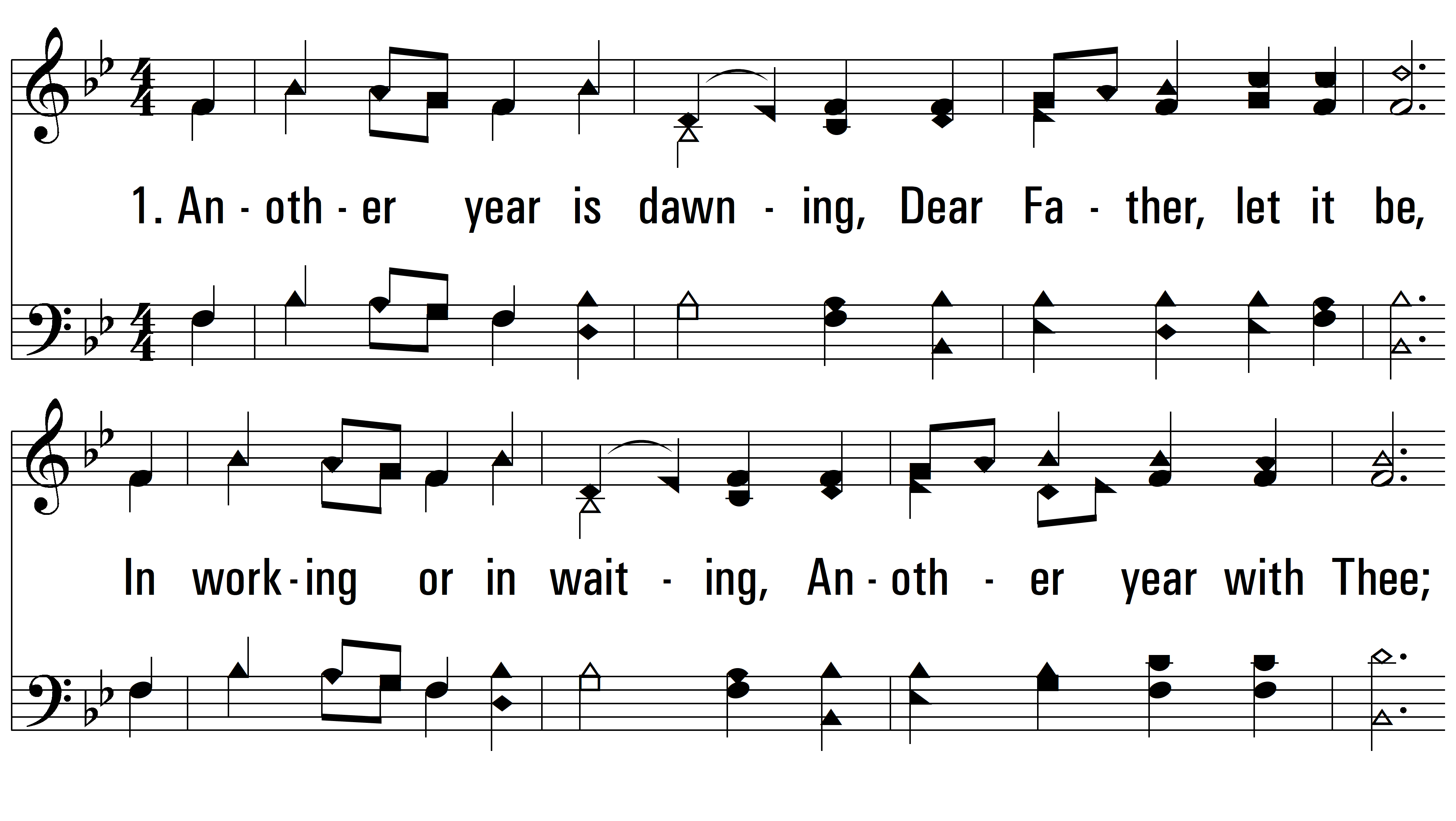 vs. 1 ~ Another Year Is Dawning
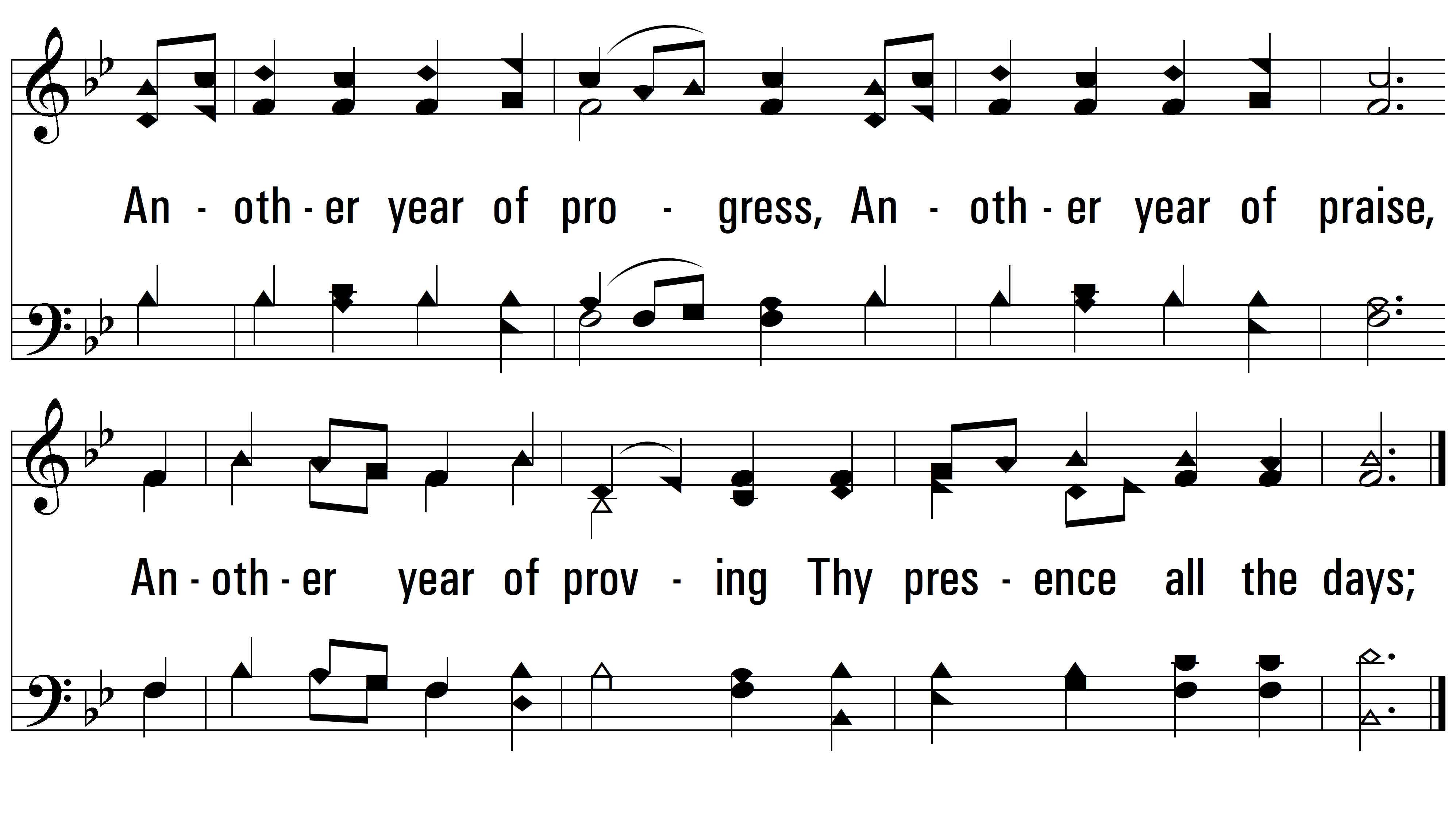 vs. 1
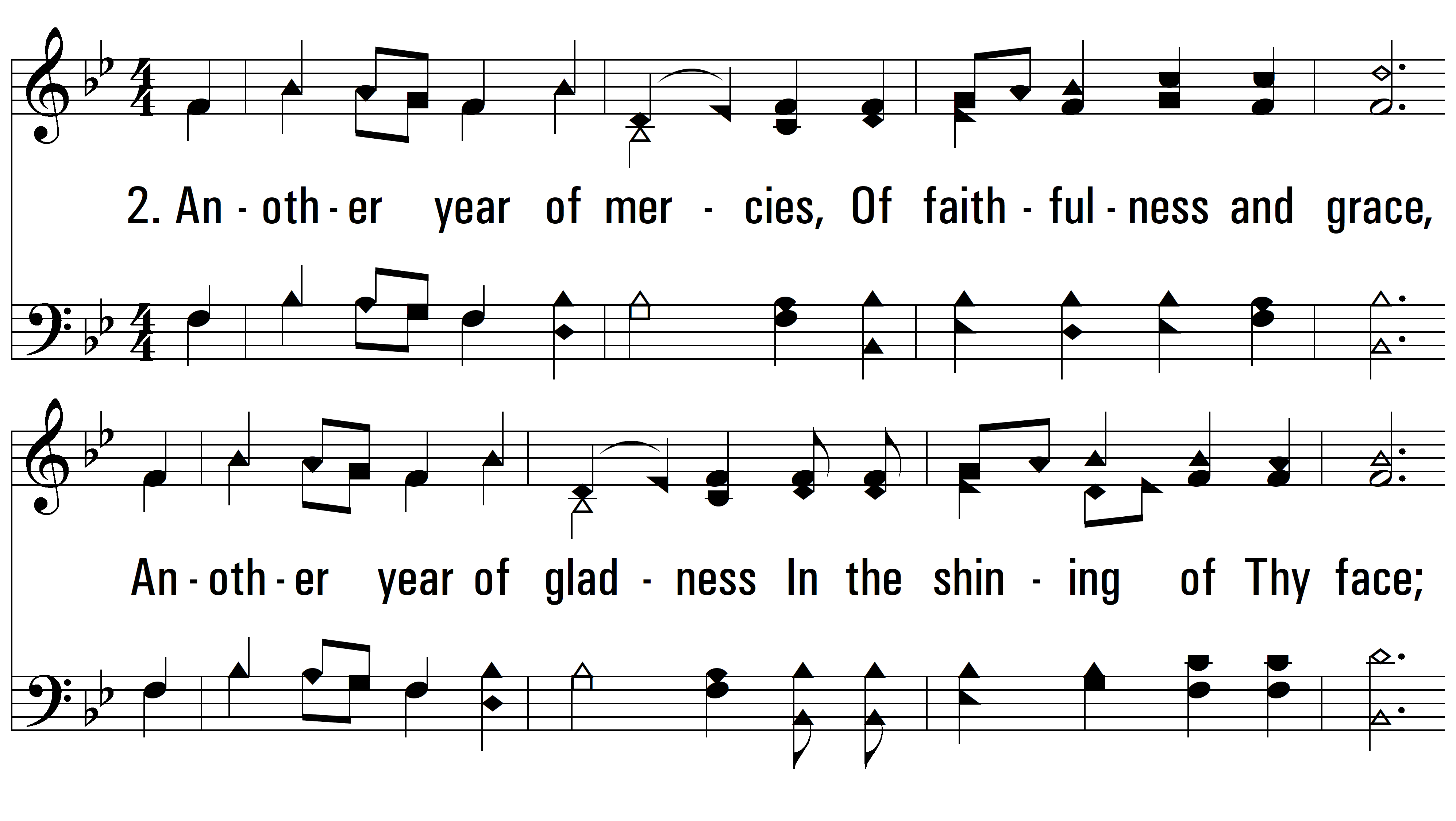 vs. 2 ~ Another Year Is Dawning
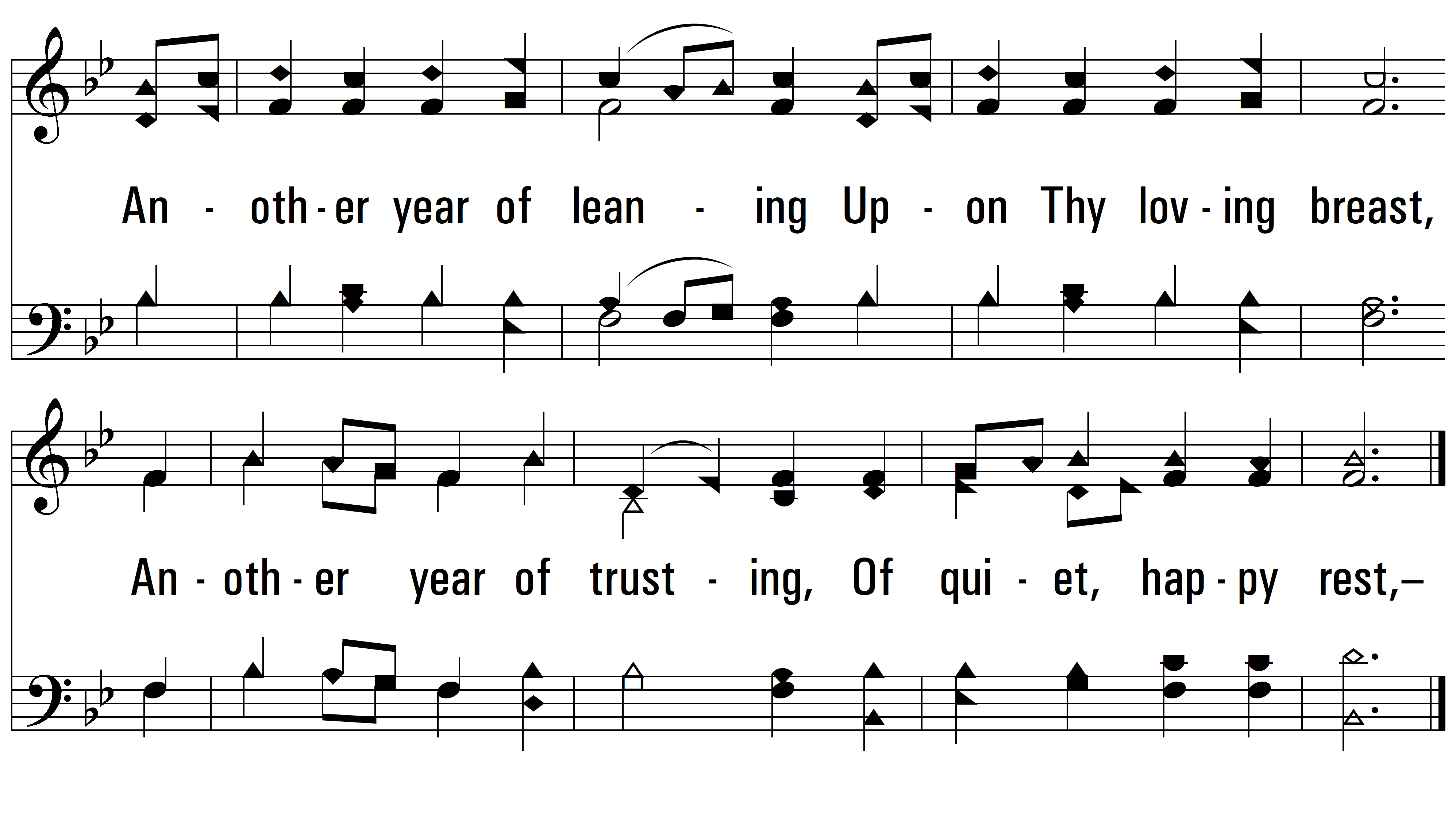 vs. 2
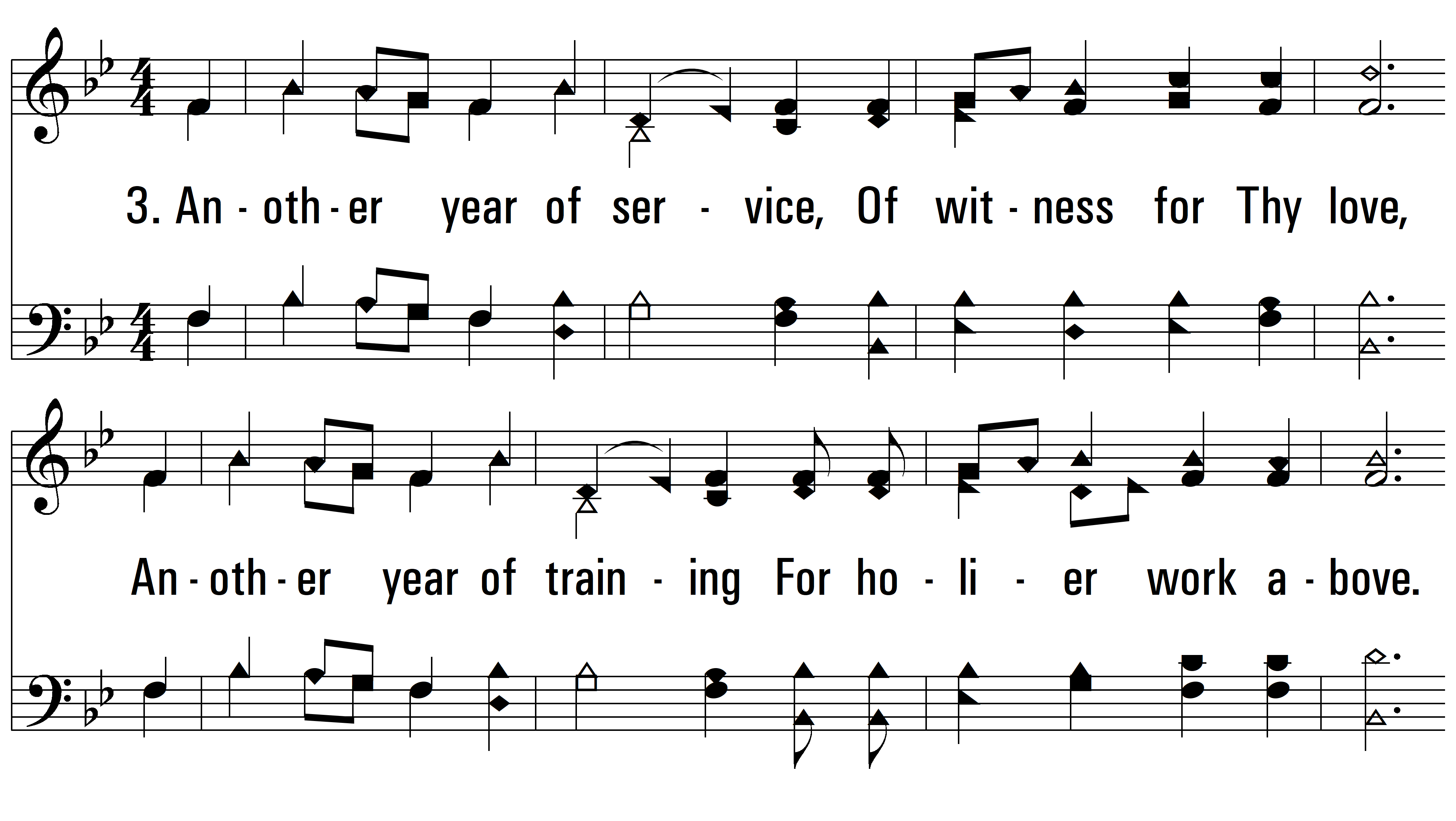 vs. 3 ~ Another Year Is Dawning
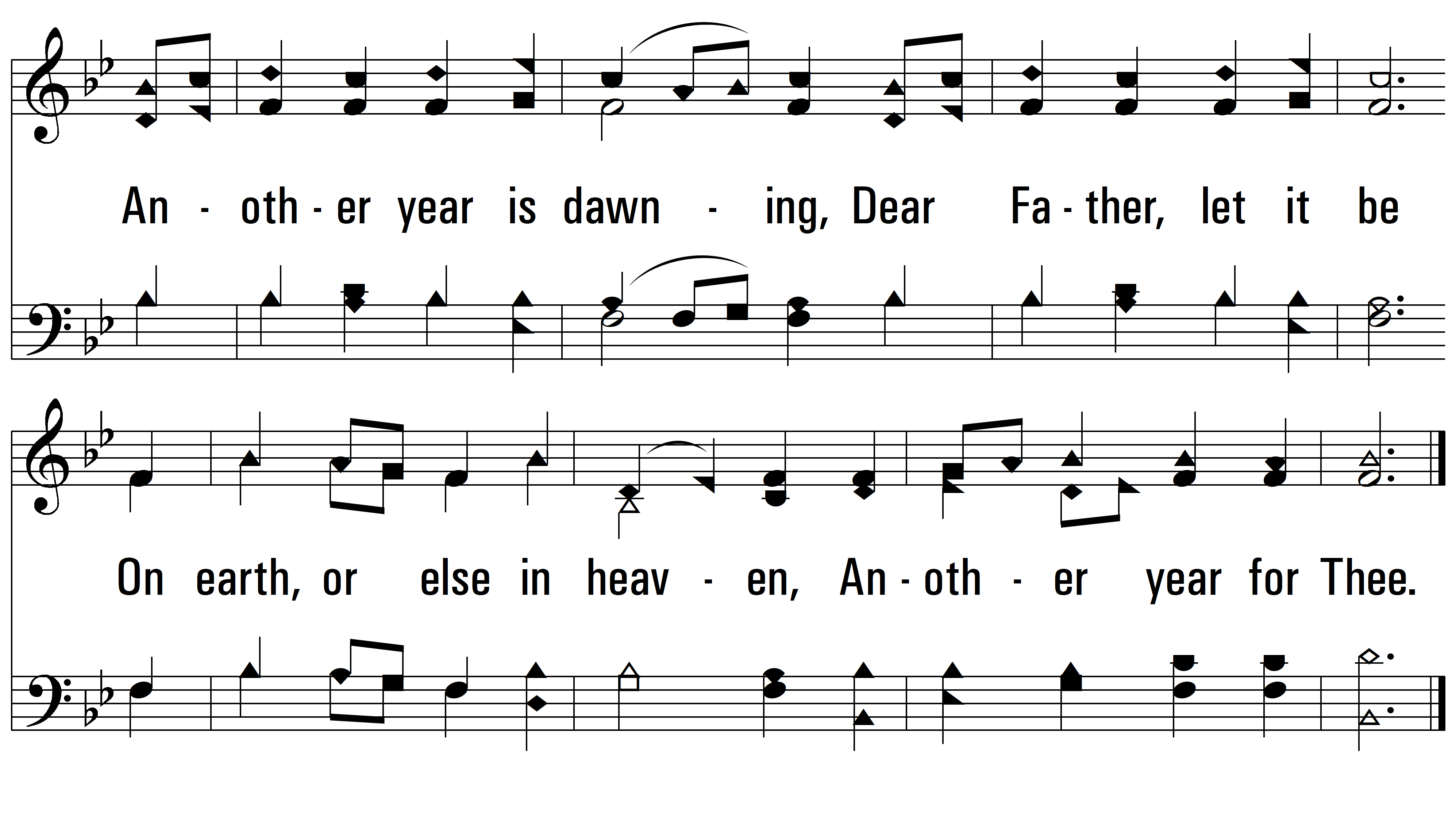 END
PDHymns.com
vs. 3